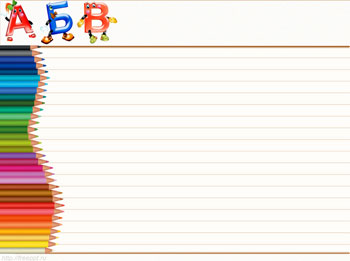 Какая бывает речь?
Урок русского языка во 2  классе
Автор: Кутлунина Вера Анатольевна, учительначальных классов ГБОУ «Школа 1002»
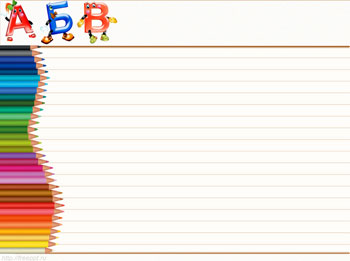 Чистописание
А   а    А   а    А   а   А  а
Анна Алла Анна Алла
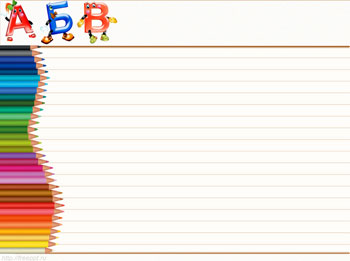 Загадка
«Она волшебница, и вы с ней знакомы. Вы встречаетесь с ней в стихах и сказках, рассказах, и повестях. Она помогает вам делиться с мыслями и чувствами с другими людьми»

           Кто эта волшебница?
РЕЧЬ
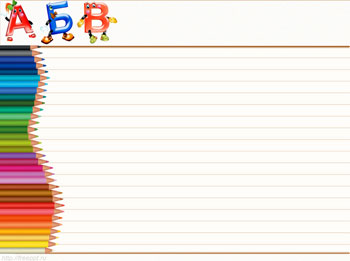 Виды речи
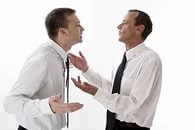 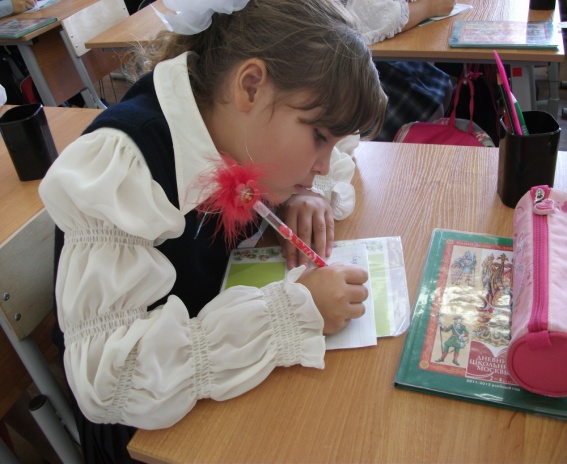 письменная
устная
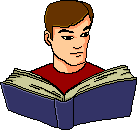 речь про себя
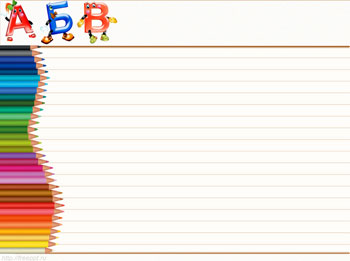 Упражнение 3
С самого раннего детства и до глубокой старости вся жизнь человека неразрывно связана с языком.
Л. Успенский
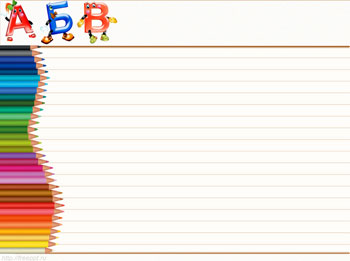 Что это за речь?
Слушаем ответ ученика.
Речь устная
Мама читает сказку малышу.
Речь письменная
Обдумываем решение задачи.
Речь про себя
Пишем диктант.
Речь письменная.
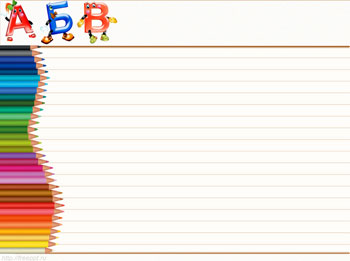 Задание на дом
Домашняя  работа
Упр. 2 (списать 1 абзац)
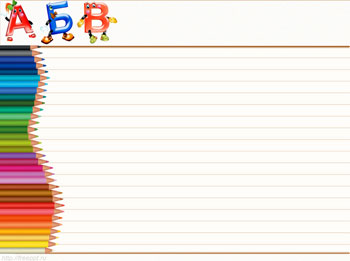 Спасибо за работу!